A postman
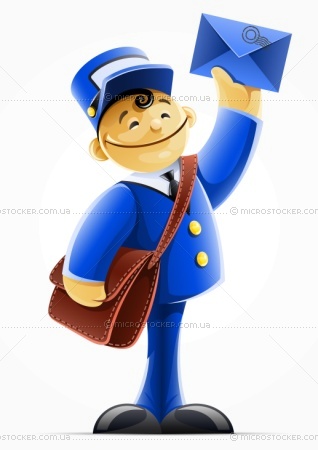 A letter
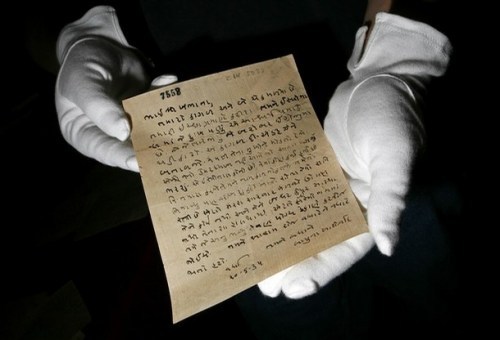 A letter box
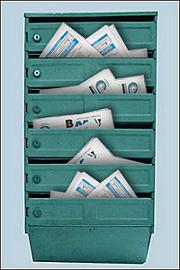 An address
paper
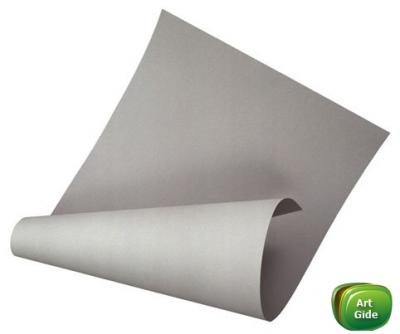 A postcard
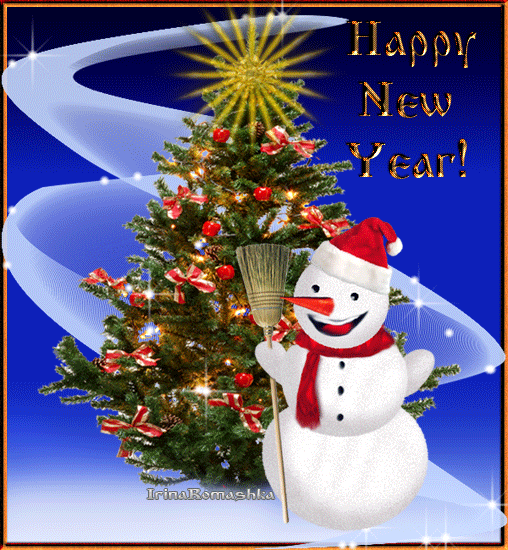 a stamp
A poster
A post office
An envelope